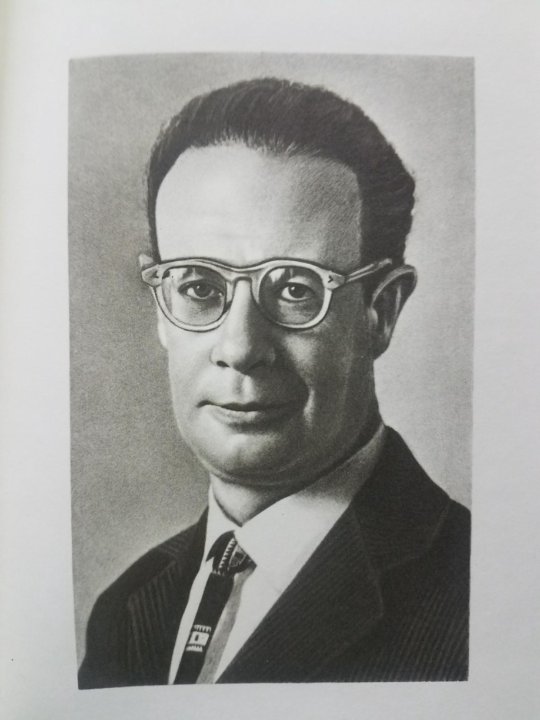 Семья и школа: навстречу друг другу.
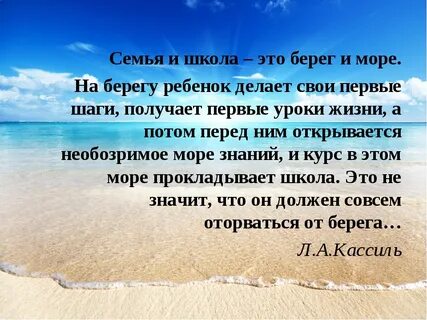 Романтическое отношение к школе…
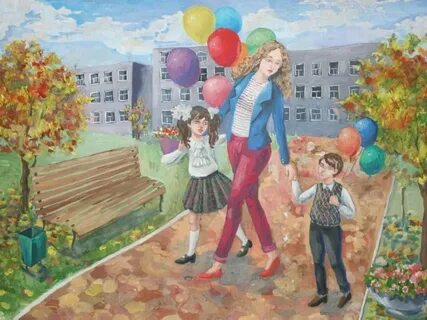 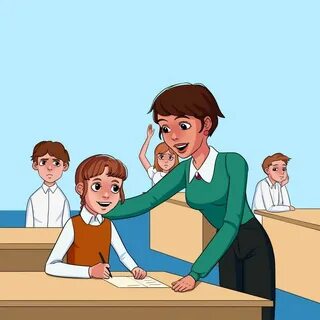 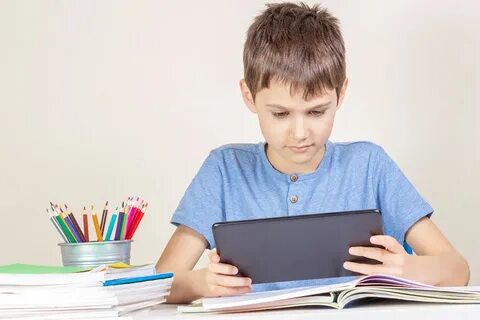 Жалуется дома:   «Учительница плохо относится 
 к детям».
Говорит в школе: «Дома мне мешают учить уроки».
1Постоянное общение между учителем и семьей.
2.Вмешательство в личную жизнь ребёнка  должна быть разумно определена.
3.Глубокое знание интересов, настроений, возможностей учеников.
4 Семья и школа – союзники, а не конкуренты.